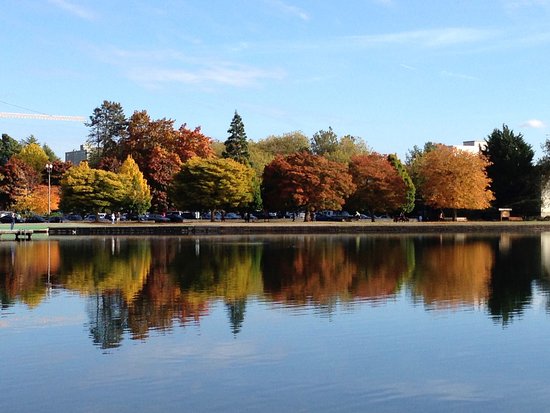 আজকের  ক্লাসে   সবাইকে 
স্বাগতম
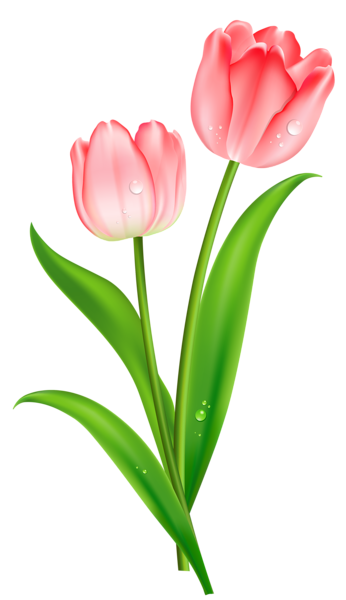 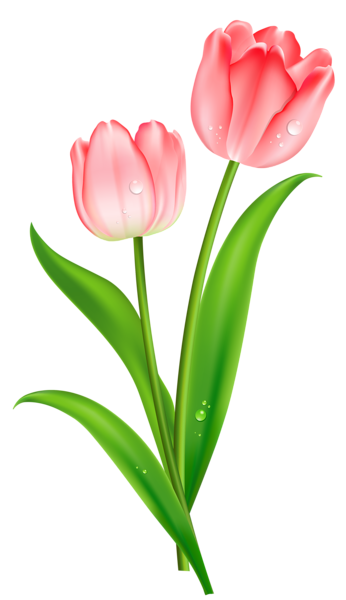 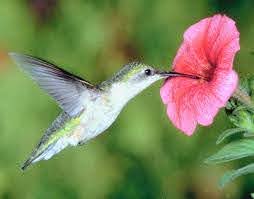 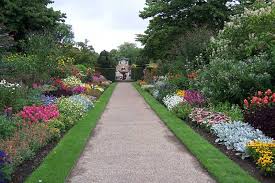 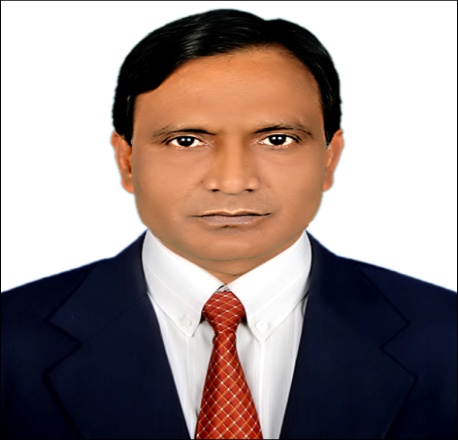 পরিচিতি
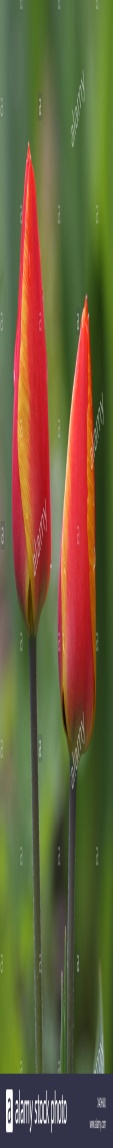 বিষয়ঃ জীব বিজ্ঞান 
শ্রেণীঃ ১০ম
অধ্যায়ঃচতুর্থ 
সময়ঃ ৪৫ মিনিট
মোঃ নূরুল আলম
সহঃ প্রধান শিক্ষক
রায়পুরা আর.কে.আর.এম উচ্চ বিদ্যালয়
রায়পুরা - নরসিংদী
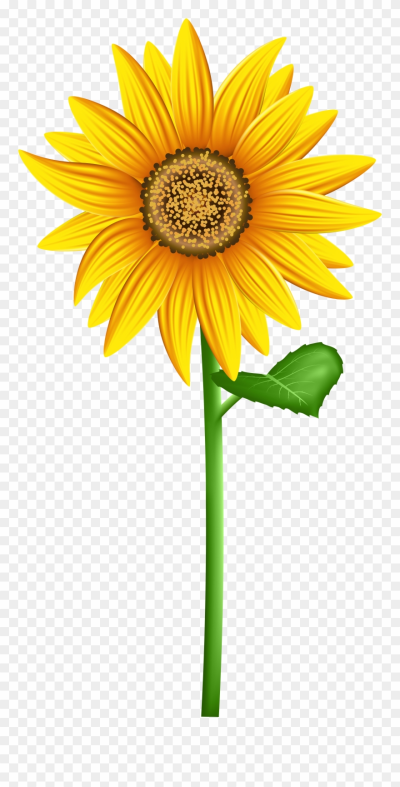 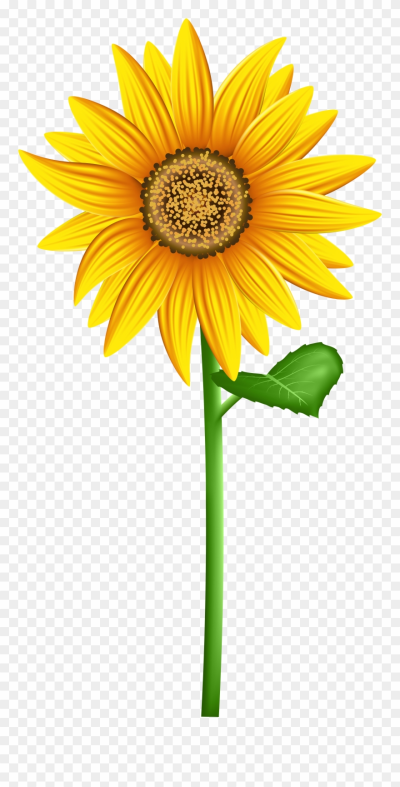 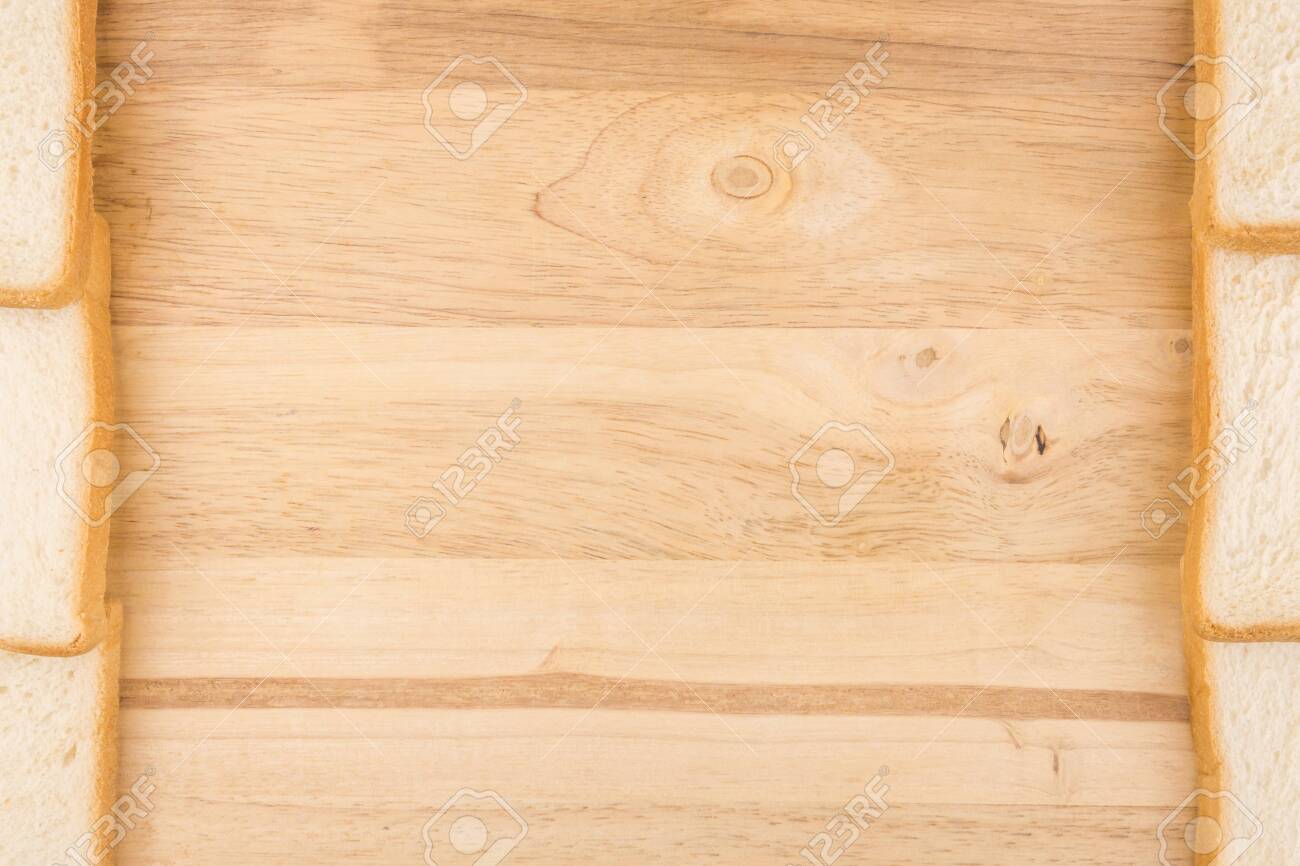 ছবিতে কি দেখতে পাচ্ছ?
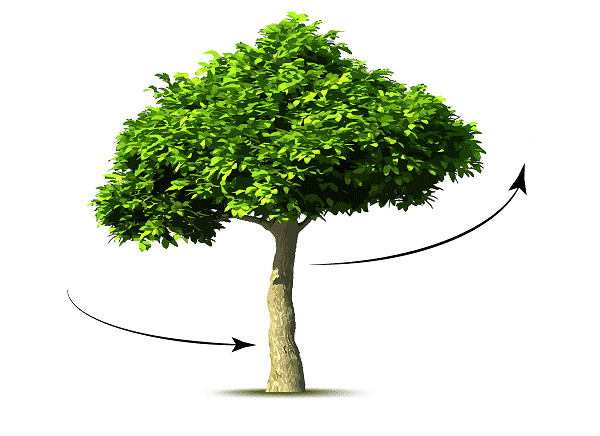 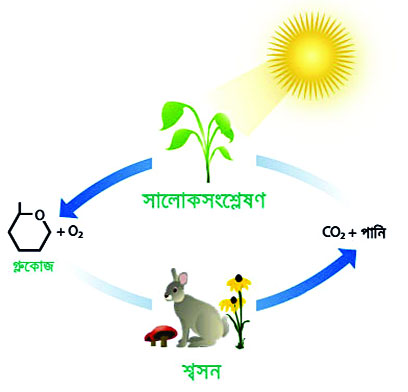 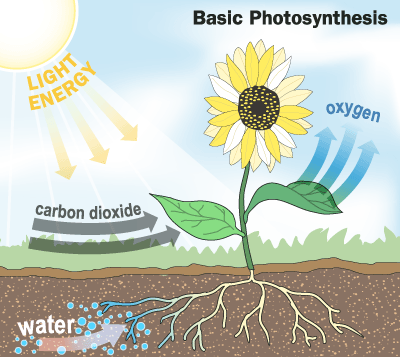 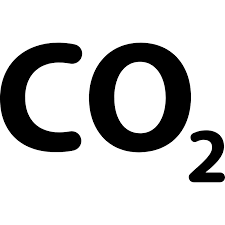 অক্সিজেন
কার্বনডাই-অক্সাইড
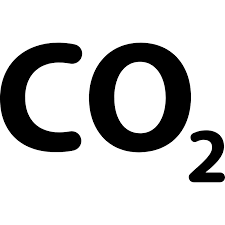 ছবিতে যে সকল প্রক্রিয়া দেখা যায় এ গুলো কি?
এ প্রকৃয়া গুলো হলঃ শ্বসন
আজকের পাঠঃ জীবনীশক্তি 
পাঠাংশঃ শ্বসন
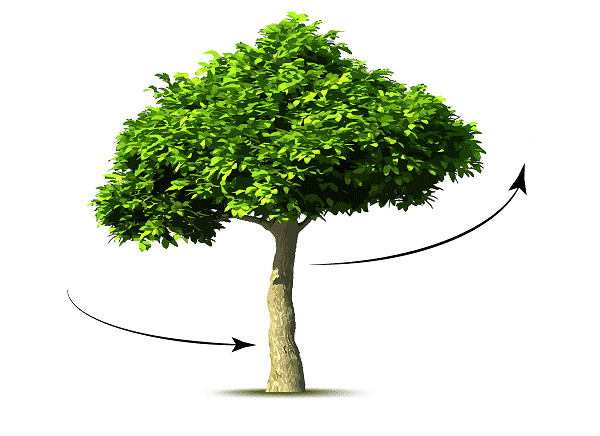 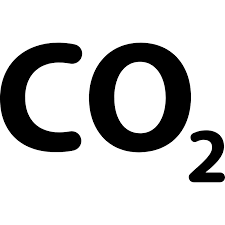 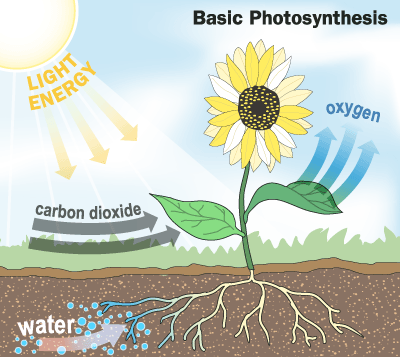 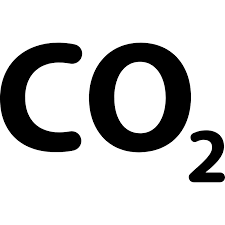 শিখন ফলঃ
এ পাঠে শিক্ষার্থীরাঃ
শ্বসন কি বলতে পারবে।
সবাত ও অবাত শ্বসন বর্ননা করতে পারবে।
শ্বসনের গুরুত্ব ব্যাখ্যা করতে পারবে।
সালোকসংশ্লেষন ও শ্বসনের মধ্যে তুলনা করতে পারবে।
শ্বসন প্রক্রিয়ায় তাপ নির্গমন পরীক্ষা ব্যাখ্যা করতে পারবে।
নিচের ছবিতে কি দেখতে পাচ্ছ?
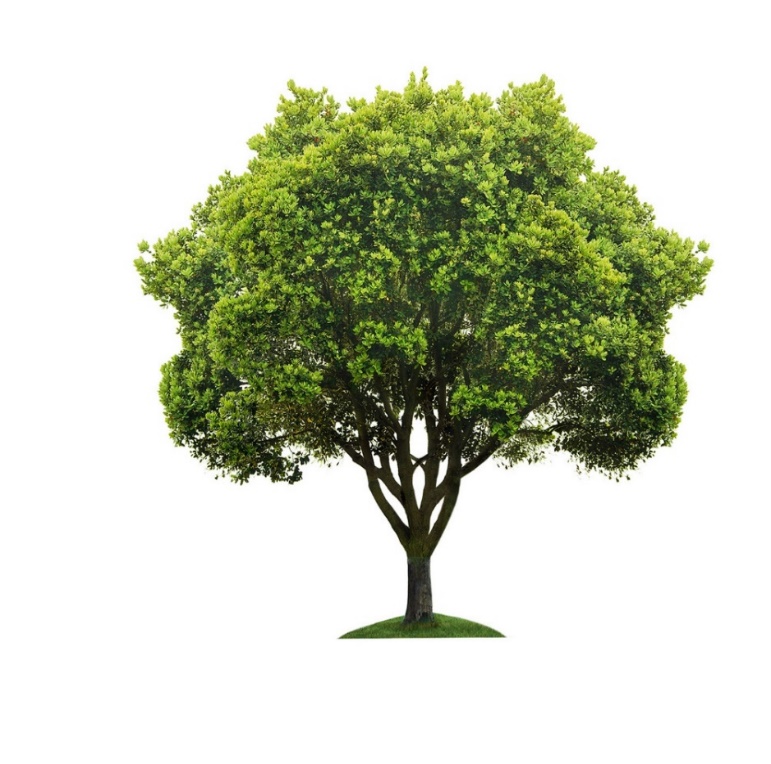 শক্তি
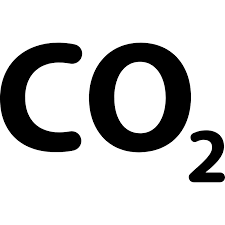 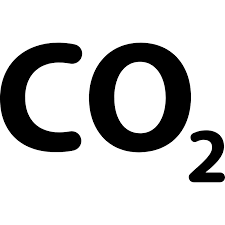 উক্ত ছবিতে অক্সিজেন ত্যাগ ও কার্বনডাই-অক্সাইড গ্রহনের মাধ্যমে শক্তি উৎপাদন প্রক্রিয়া বুঝানু হয়েছে। 
তা হলে বলা যায় শক্তি উৎপাদন প্রক্রিয়াই হল শ্বসন
শ্বসন সম্পর্কে জেনে নিইঃ
শ্বসনঃ যে জৈব রাসায়নিক প্রক্রিয়ায় জীব তার জটিল খাদ্য দ্রব্যকে ভেজ্ঞে সরল দ্রব্যে রুপান্তরিত করে দেহের গ্রহন উপযোগি ও তাপ শক্তি উৎপন্ন করে তাকে শ্বসন বলে। শ্বসন দুই প্রকার তা ছক আকারে দেখানো হলঃ
শ্বসনঃ
সবাত শ্বসন
অবাত শ্বসন
আমরা সবাত শ্বসন সম্পর্কে জেনে নিইঃ
সবাত শ্বসনঃ যে শ্বসন প্রক্রিয়ায় মুক্ত অক্সিজেনের প্রয়োজন হয় তাকে সবাত শ্বসন বলে। সবাত শ্বসনই উদ্ভিদ এবং প্রাণির স্বাভাবিক শ্বসন প্রক্রিয়া। এ শ্বসনকে একটি সমীকরনের মাধ্যমে নিম্নে দেখানো হলঃ
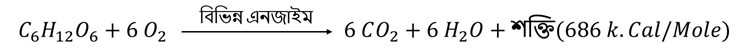 উক্ত প্রক্রিয়ায় এক অনু গ্লুকোজ সম্পুর্নরুপে জারিত হয়ে ছয় অনু কার্বনডাই-অক্সাইড, ছয় অনু পানি ৩৮টি এটিপি উৎপন্ন করে।
আমরা এখন সবাত শ্বসন প্রক্রিয়ার ধাপ সম্পর্কে  জেনে নিইঃ
সবাত শ্বসন
গ্লাইকোলাইসিস
অ্যাসিটাইল কো-এ-সৃস্টি
ইলেকট্রন প্রবাহতন্ত্র
ক্রেবস চক্র
ধাপঃ ১- গ্লাইকোলাইসিস
এই প্রক্রিয়ায় এক অনু গ্লুকোজ বিভিন্ন রাসায়নিক বিক্রিয়ায় জাড়িত হয়ে দুই অনু পাইরুভিক এসিড উৎপন্ন করে। এ ধাপে চার অনু এটিপি এবং দুই অনু NADH2 উৎপন্ন করে। এ প্রক্রিয়ার জন্য অক্সিজেন প্রয়োজন হয় না। তাই গ্লাইকোলাইসিস সবাত এবং অবাত উভয় শ্বসনের প্রথম ধাপ।
ধাপঃ ২- এসিটাইল ক- এ সৃস্টি
এ ধাপে গ্লাইকোলাইসিস পর্যায়ে সৃস্ট প্রতি অনু পাইরুভিক এসিড পর্যাক্রমে বিক্রিয়া শেষে দুই অনু এসিটাইল-কো এনুজাইম-এ দুই অনু co2 এবং দুও অনু NADH2  উৎপন্ন করে। এটি সাইটৈপ্লাজমে ঘটে।
ধাপঃ ৩- ক্রেবস চক্র
এ  চক্রে এক অনু এসিটাইল কো-এ থেকে দুই অনু co2 তিন অনু NADH2  এবং এক অনু FADH2 ও এক অনু GTP  উৎপন্ন করে।
ধাপঃ ৪- ইলেকট্রন প্রবাহতন্ত্র
এ ধাপে এটিপি, পানি উচ্চ শক্তির ইলেকট্রন এবং প্রোটন উৎপন্ন হয়। উচ্চ শক্তি সম্পন্ন ইলেকট্রনগুলো ইলেকট্রন প্রবাহতন্ত্রের মাধ্যমে এটিপি তৈরিতে ব্যবহ্রত হয়।
একক কাজ
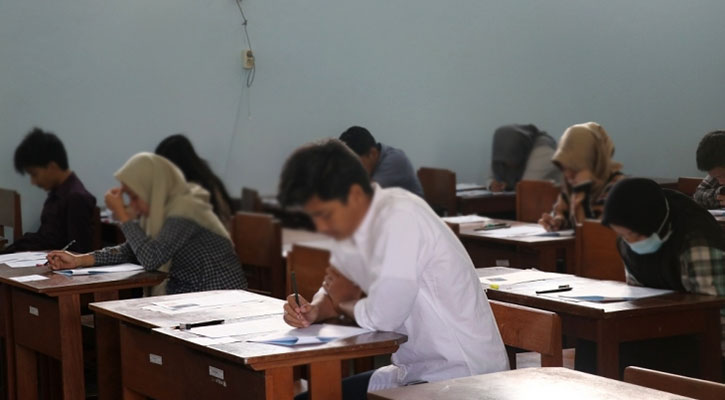 সবাত শ্বসনের ধাপ গুলোর নাম লিখ?
চল এবার আমরা কিছু ছবি দেখে নিইঃ
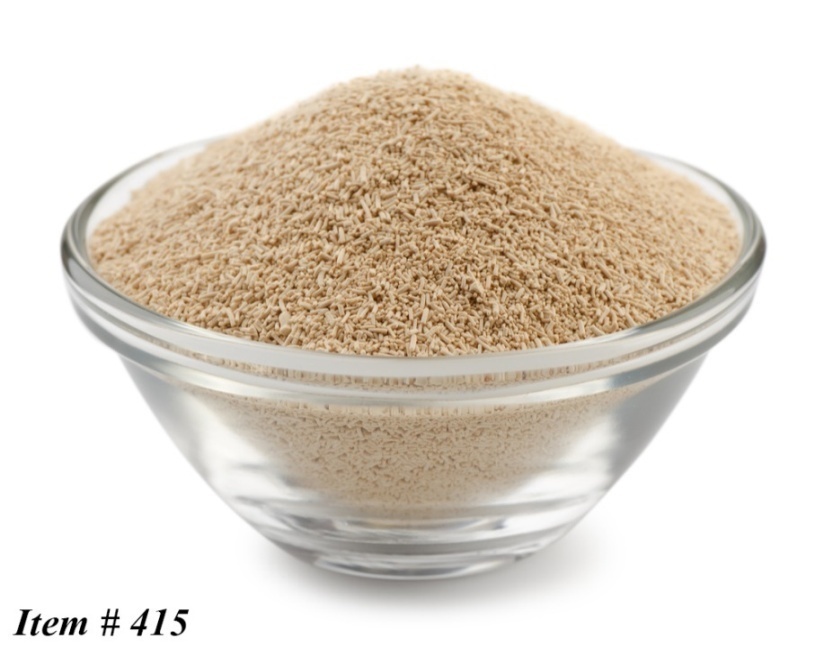 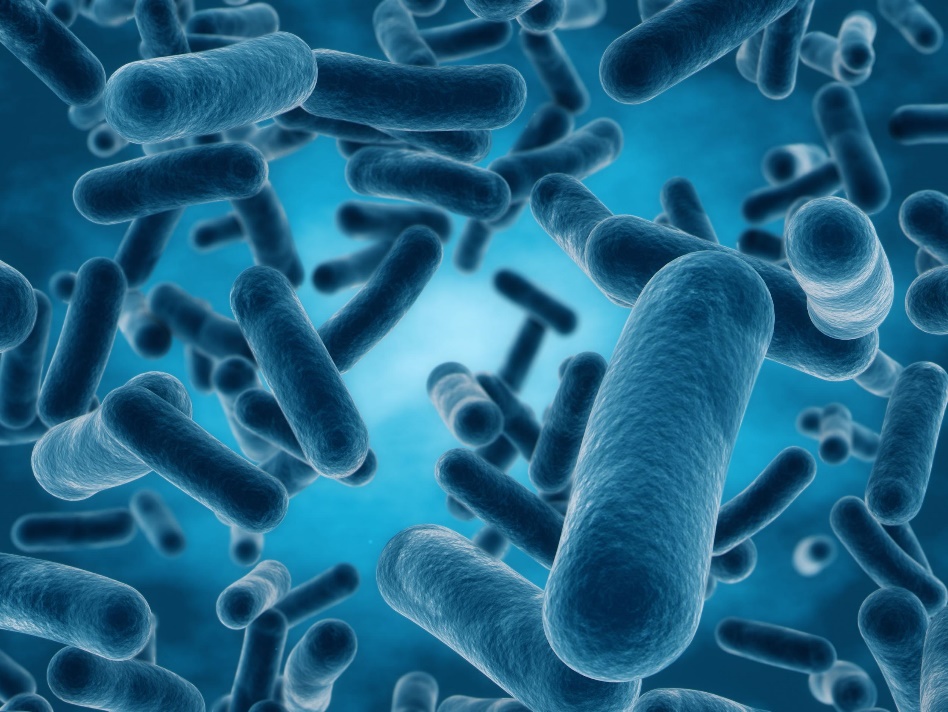 ব্যাকটেরিয়া
ইস্ট
উক্ত ছবি গুলো শ্বসনের কোন প্রক্রিয়া
এ গুলোতে অবাত শ্বসন প্রক্রিয়া হয়ে থাকে।
অবাত শ্বসন সম্পর্কে জেনে নিইঃ
যে শ্বসন প্রক্রিয়ায় মুক্ত অক্সিজেনের প্রয়োজন হয় না তাকে অবাত শ্বসন বলে।
এ প্রক্রিয়াটি দুইটি ধাপে সম্পন্ন হয়ে থাকে। নিম্নে ছকের মাধ্যমে দেখানো হলঃ
অবাত শ্বসন
গ্লুকোজের অসম্পুর্ন জারন
পাইরুভিক এসিডের বিজারন
অবাত শ্বসনের ধাপ সম্পর্কে জেনে নিইঃ
ধাপ ১ : গ্লুকোজের অসম্পূর্ণ জারণ: এ ধাপে এক অনু গ্লুকোজ থেকে দুই অনু পাইরুভিক এসিড, চার অনু এটিপি  
এবং দুই অনু NADH2 উৎপন্ন হয়।
ধাপ 2 : পাইরুভিক অ্যাসিডের বিজারণঃ এ ধাপে পাইরুভিক এসিড বিজারিত হয়ে CO2 এবং ইথাইল এলকোহল অথবা শুধু ল্যাকটিড এসিড উৎপন্ন করে।
জোড়ায় কাজ
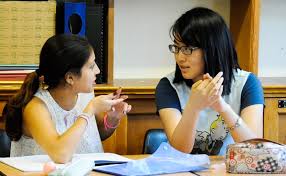 অবাত শ্বসন প্রক্রিয়ার ধাপ গুলো বিশ্লেষন কর?
নিচের ছবি গুলোতে তোমরা কি দেখতে পাচ্ছঃ
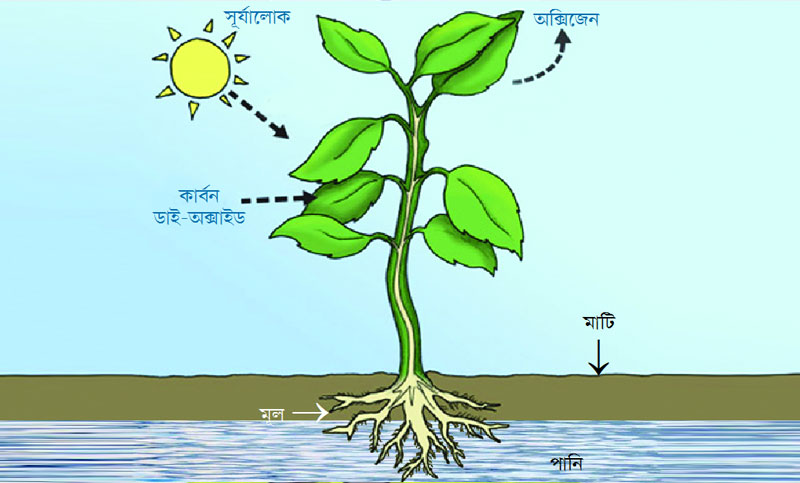 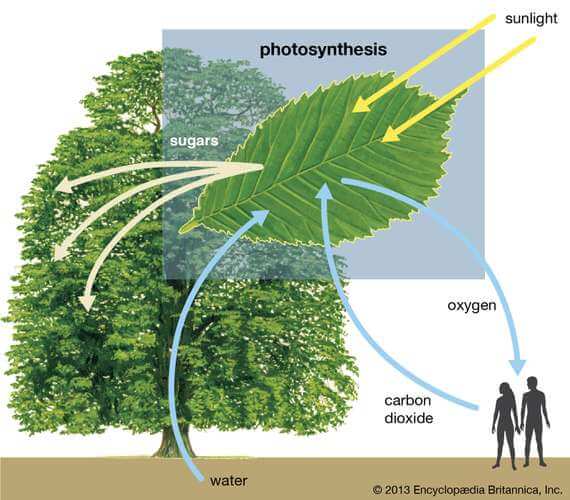 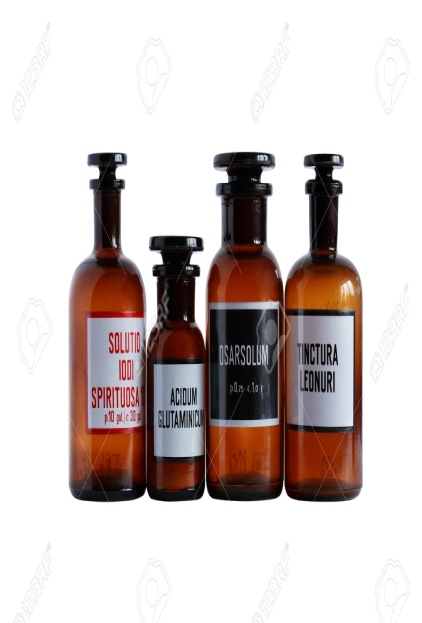 ছবি গুলো দ্বারা উদ্ভিদের খাদ্য তৈরি ও জৈব এসিড সৃস্টির মাধ্যমে শক্তি উৎপাদন প্রক্রিয়া বুঝানু হয়েছে।
এ গুলো শ্বসনের ফলেই হয়ে থাকে।
শ্বসনের গুরুত্ব সম্পর্কে জেনে নিইঃ
জীবে সব ধরনের ক্রিয়া বিক্রিয়া , শক্তি এবং কাজকর্ম পরিচালিত করতে শ্বসনের গুরুত্ব অপরিসীম। 
(২) জীবের প্রধান খাদ্য শর্করা উৎপন্নে শ্বসনের গুরুত্ব রয়েছে। 
(৩) উদ্ভিদের বৃদ্ধি এবং অন্যান্য জৈবিক প্রক্রিয়া চালু রাখতে। 
(৪) জীবের দৈহিক বৃদ্ধি ও নিয়ন্ত্রনে ভুমিকা পালন করে থাকে। 
(৫) জৈব এসিড সৃস্টিতে। 
(৬) ল্যাকটিক এসিড ফার্মেন্টেশনের মাধ্যমে দই ও পনির উৎপাদনে শ্বসনের গুরুত্ব রয়েছে।
সালোকসংশ্লেষন ও শ্বসনের মধ্যে তুলনা জেনে নিইঃ
দলীয় কাজঃ
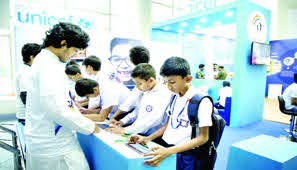 শ্বসন প্রক্রিয়ার গুরুত্ব লিখ?
নিচের ছবিতে তোমরা কি দেখতে পাচ্ছঃ
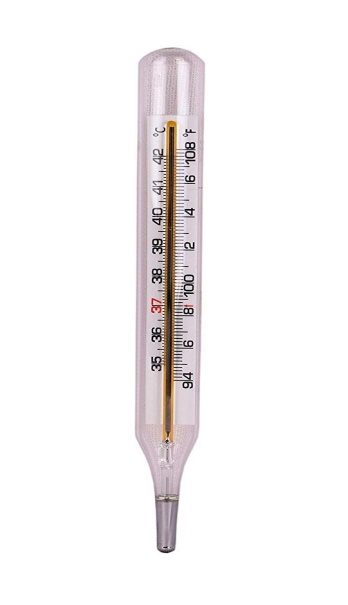 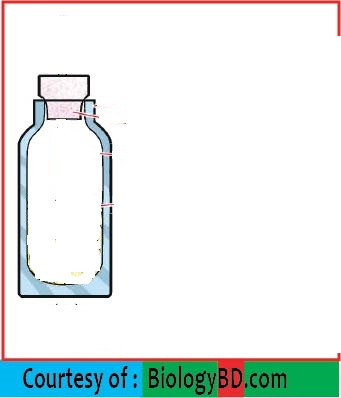 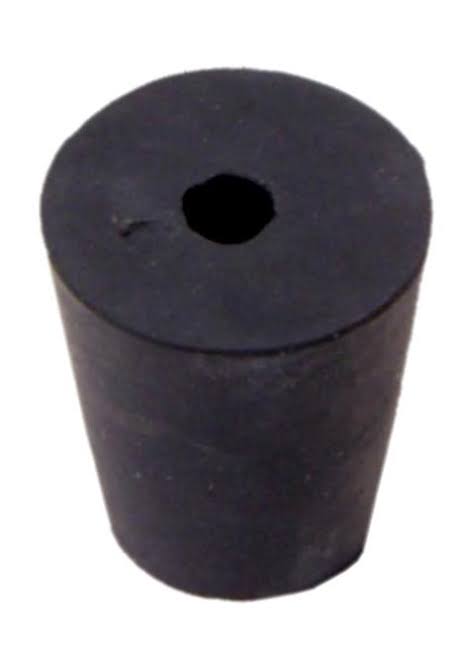 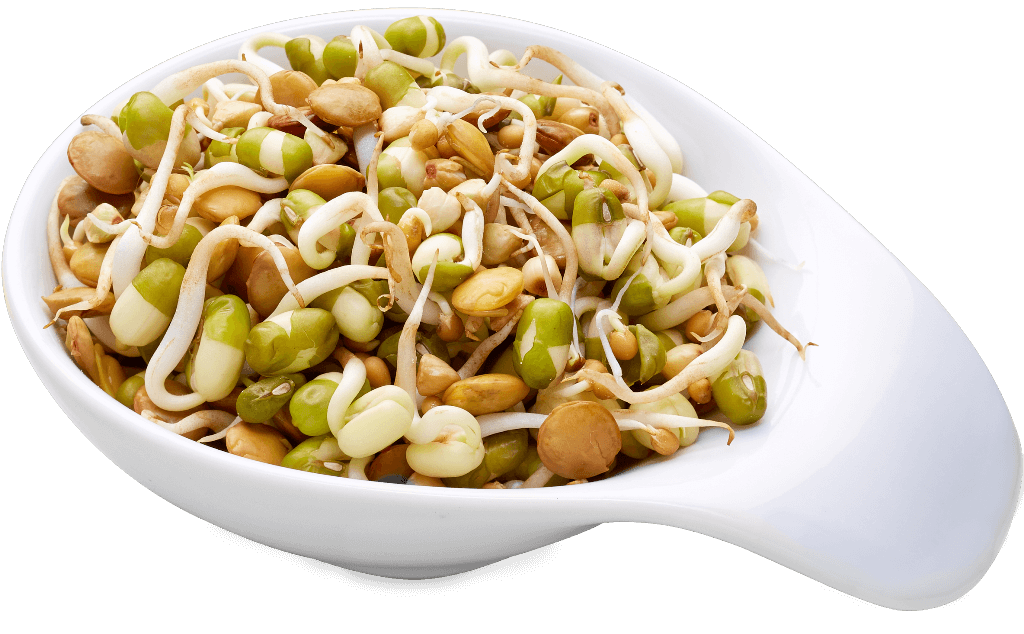 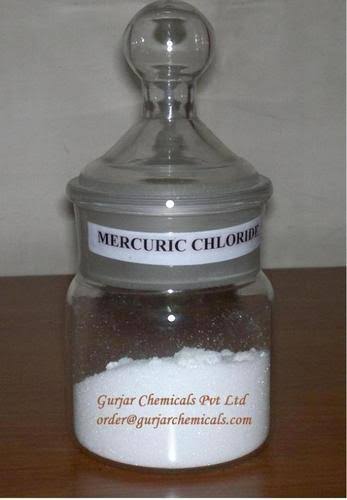 অঙ্কুরিত ছোলা, ফ্লাস্ক, থার্মোমিটার,       কর্ক,মারকিউরিক ক্লোরাইড দ্রবন
শ্বসনে তাপ নির্গমন পরীক্ষার উপকরন
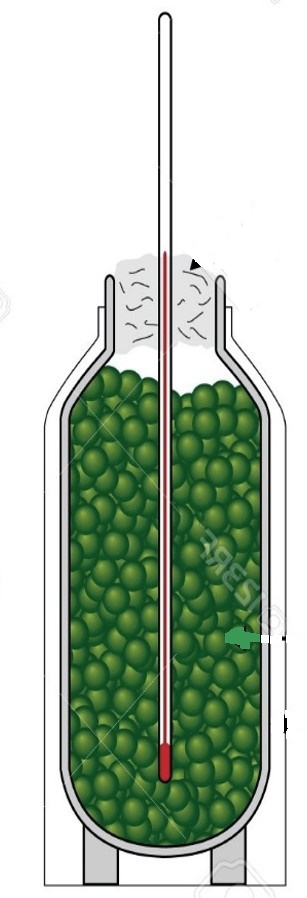 নিচের ছবিতে কি দেখতে পাচ্ছ? চিন্তা করে বল?
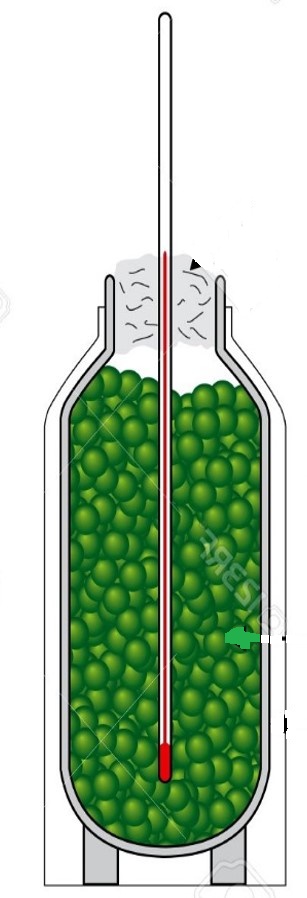 খ
দুটি থার্মোফ্লাস্ক
শ্বসন প্রক্রিয়ায় তাপ উৎপাদন পরীক্ষা করার জন্য প্রয়োজনীয় উপকরন।
ক
শ্বসন প্রক্রিয়ায় তাপ নির্গমন পরীক্ষা পদ্ধতি জেনে নিইঃ
পদ্ধতিঃ   দুটি থার্মোফ্লাস্কের একটিতে ‘ক’ ও অন্যটিতে ‘খ’ লেভেল লাগাতে হবে । ‘ক’ চিহ্নিত থার্মোফ্লাস্কে সামান্য পানিসহ কিছু অঙ্কুরিত ছোলাবীজ নিতে হবে। ছিদ্রযুক্ত রাবার কর্কের মধ্য দিয়ে একটি থার্মোমিটার প্রবেশ করানোর পর ফ্লাস্কের মুখটি ভালো করে বন্ধ করে দিতে হবে। অবশিষ্ট অঙ্কুরিত ছোলাগুলোকে ১০%ফুটন্ত মারকিউরিক ক্লোরাইড দ্রবণে ১০ মিনিট ডুবিয়ে রেখে ‘খ’ চিহ্নিত ফ্লাস্কে নিতে হবে এবং ছিদ্রযুক্ত কর্কের মধ্য দিয়ে একটি থার্মোমিটার ঢুকিয়ে ফ্লাস্কের মুখ ভালভাবে আটকে দিতে হবে। এবার ‘ক’ ও ‘খ’ চিহ্নিত থার্মোমিটার দুটির প্রাথমিক তাপমাত্রা লিখে রেখে ফ্লাস্ক দুটিকে রেখে দিতে হবে।
পরীক্ষাটির সিদ্ধান্ত ও সতর্কতা সম্পর্কে জেনে নিইঃ
সিদ্ধান্তঃ ‘ক’ থার্মোফ্লাস্কের অঙ্কুরিত ছোলাগুলো সজীব থাকায় শ্বসন প্রক্রিয়া অব্যাহত থাকে। এবং তাপ নির্গমনের কারণে তাপমাত্রা বৃদ্ধি পায়। অন্য দিকে‘খ’ ফ্লাস্কের ছোলাগুলো মারকিউরিক ক্লোরাইড দ্রবণে ডুবিয়ে নেওয়াতে বীজগুলো মরে গিয়ে নির্বীজ হয়ে যায়। ফলে শ্বসন প্রক্রিয়া ব্যাহত হওয়ায় তাপমাত্রা অপরিবর্তিত থাকে।
সতর্কতাঃ :  ১। লক্ষ রাখতে হবে যেন বীজগুলো সতেজ এবং  অঙ্কুরিত হয়।
                 ২। থার্মোমিটারের পারদপূর্ণ অংশটি যেন বীজের মাঝখানে থাকে।
মূল্যায়নঃ
শ্বসন কাকে বলে?
সবাত শ্বসনের ধাপ কয়টি?
সালোকসংশ্লেষন ও শ্বসনের মধ্যে পার্থক্য কি?
শ্বসন প্রক্রিয়ায় তাপ নির্গমন পরীক্ষায় কি কি উপকরন প্রয়োজন?
বাড়ীর কাজঃ
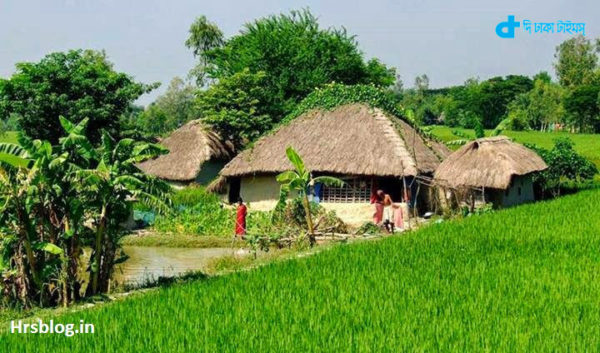 শ্বসন প্রক্রিয়াটি উদ্ভিদ ও প্রাণী উভয়ের জন্য আবশ্যক-বিশ্লেষণ কর।
সবাইকে ধন্যবাদ ও ফুলেলে
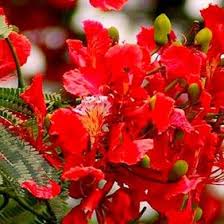 শুভেচ্ছা